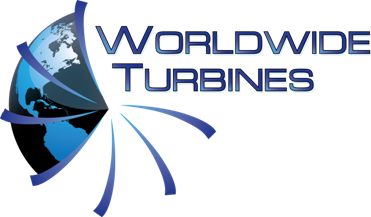 Worldwide Turbines
COMPANY
PRESENTATION
Previous History…
1983	Started Jet Turbine Service (JTS)
1995	JTS sold to Volvo 
1995	JTS transforms from a aviation parts			           company to an aeroderivative energy 			           parts company
 1996	Established a Joint Venture with 				           Airwork in the repair and overhaul of 			           Pratt and Whitney GG4 engines.
 1998	Consolidated the engine and free-turbine repair 	  	 in Florida.
2
Previous History… Con’t
1999         Hired local FAU university students as 
			co- ops to help build our business.

2000	Established JTS-Jacksonville, Inc. and    	           leased test cell and  jet maintenance    	  	           facilities in Jacksonville, FL from U.S. Navy 

2001	 Established engine testing overhaul 		            capability and field service base in  	  	            Jacksonville.
3
Previous History... Con’t
.

 2001          Established in-house fuel manifold repair 		  capabilities.

 2003	 Launched the GE LM Division.

 2004          Sold largest independent aeroderivative 	            company to Siemens
4
Our History…
2007		Worldwide Turbines founded.

2008 to 2010	Focused on sale of parts

2008		Formed a Joint Venture with Premier 			Turbines (GG4 engine overhaul)

June/2010		Purchase fuel bench and set up fuel 	                      systems in Massachusetts

OCT/2010 	Purchased Premier Turbines 
                                 GG4 Assets
5
Our History…. Con’t
Oct –Nov 2010	Relocated From Neosho, Missouri 
                             to Millville , NJ

Dec 2010             Set up Free Turbine Shop

January 2010      Completed in-house test cell
6
Organization Chart
PRESIDENT

PETER LOBELLO JR..
FLORIDA
Business Development
Peter LoBello Sr.
FLORIDA
Controller
John Damian
MASSACHUTES
Field Service
Ken Trombley
New Jersey
Sales
Joe Lang
New Jersey
Quality Control
Andy Luko
New Jersey
Engineering
Jack McGroarty
7
Worldwide Services…
Component Replacement
Consignments
Controls
Engine Sales and Leasing
Engine and Free TurbineTesting
Field Services
Fuel Systems
Maintenance
Maintenance Contracts
Module Exchange
Overhauls
Parts (OEM and Re-Engineered)
Site Review & Audits
8
Current Capabilities…
Complete  Overhaul/Hot Section of GG4A &C Type Gas Generator and Free Turbine:
Tooled for complete engine overhaul
Tooled for overhaul of Free Turbine
Extensive Parts and Rotables Inventory
Mechanic training program
Rotor Balance 
Hot Section Kits and Exchange
Fuel Nozzle and Manifold Repair / Overhaul
Engine Sales and Leasing
Complete Engine Testing
 Site Audits and Boroscope
9
Other Capabilities
Hot Section Inspection of FT8

Minor shop repair of FT8 and LM2500

Field Service of all aeroderivative engines

Complete overhaul of JT4

Over 100,000 sq. ft. of under roof storage space.

Spin test Free Turbines
10
2013 – 2015 Major Projects…
Completed liquid to dual fuel conversion with Con Ed 

Complete  restoration of FT4A-11 failure in  Ecuador

Increase our pool of spare engines and rotables

 Completed FPL engine overhaul project

Entered Latin America Business

Repaired, overhauled and tested over 100 FT4’s and earned over 50 % of repair market share.
11
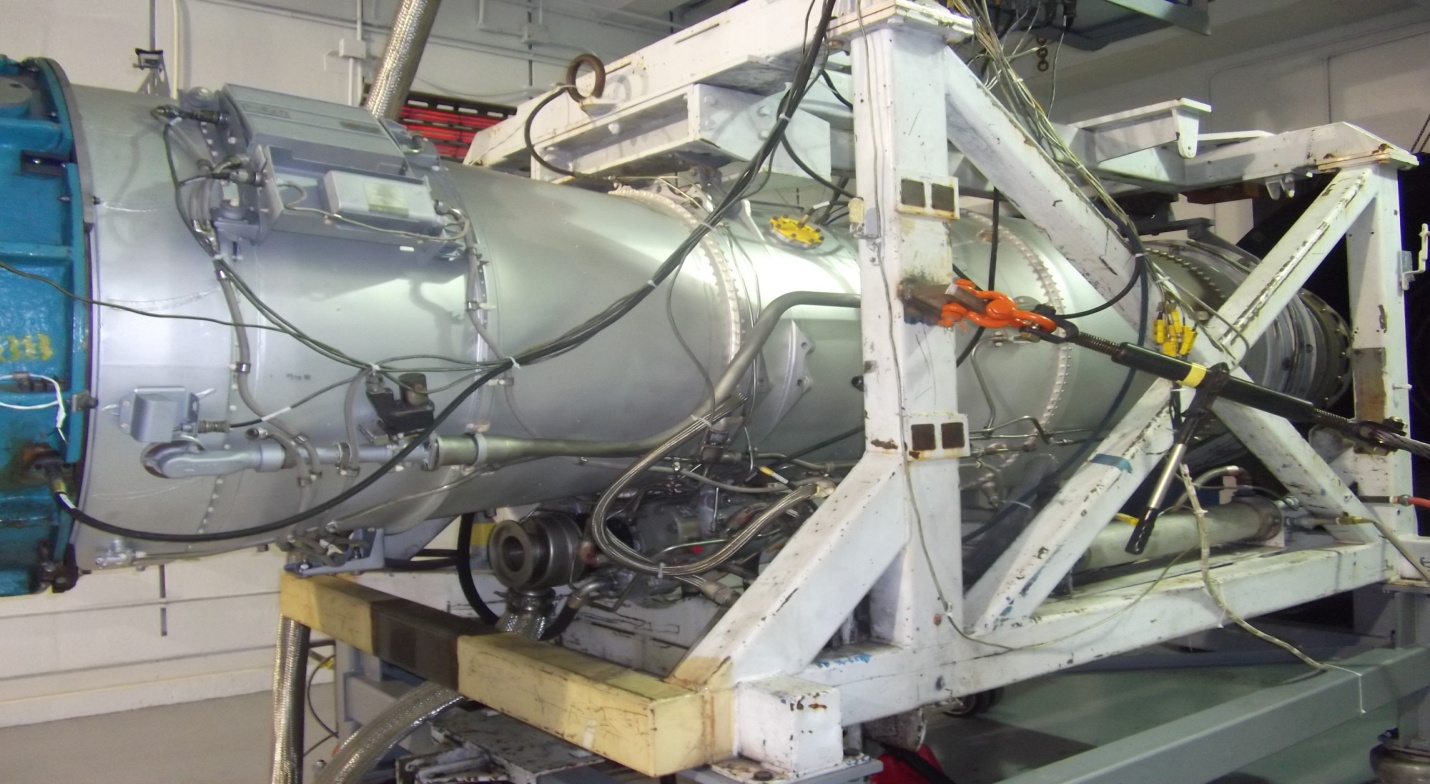 Engine Test Cell
12
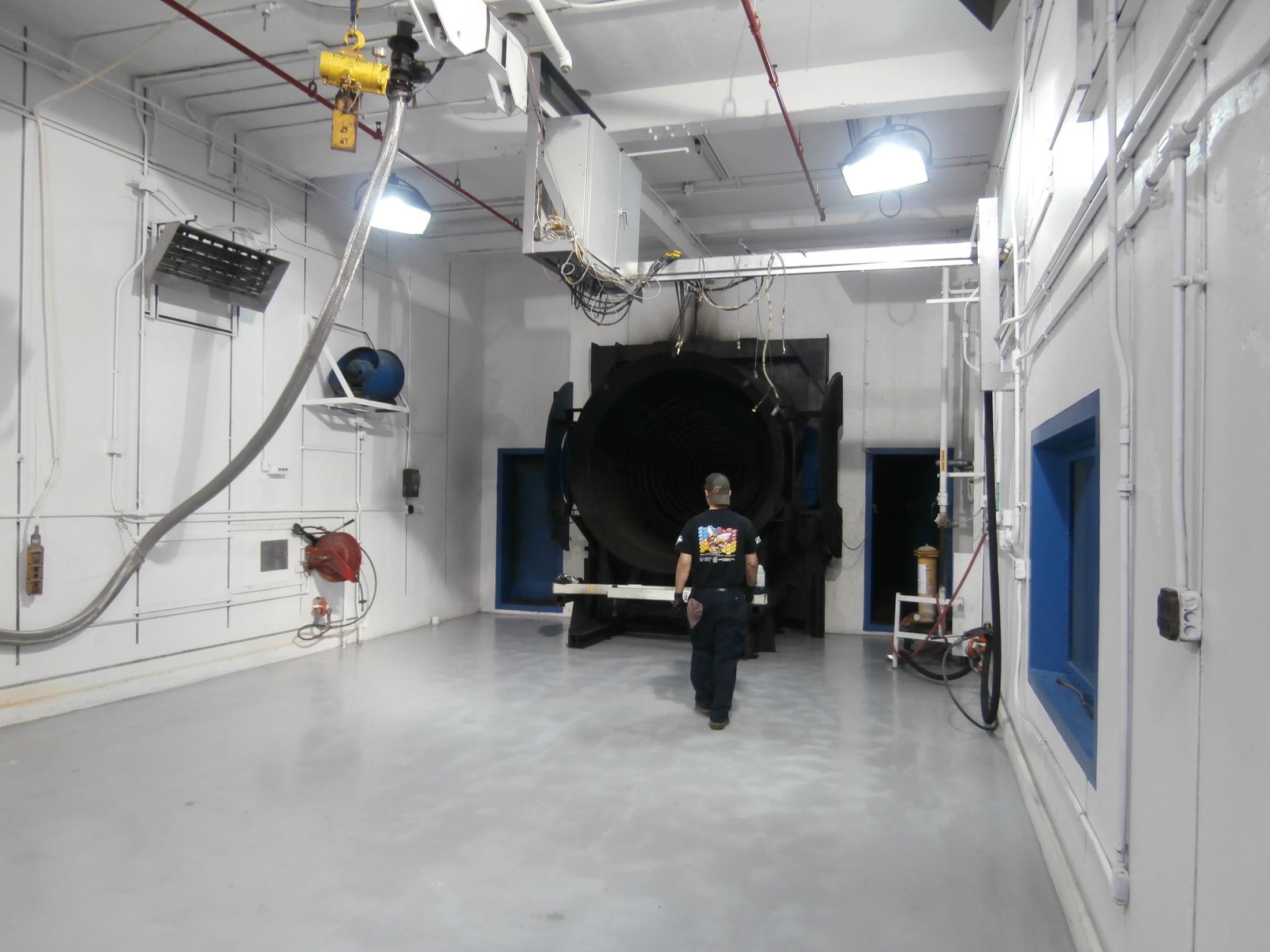 13
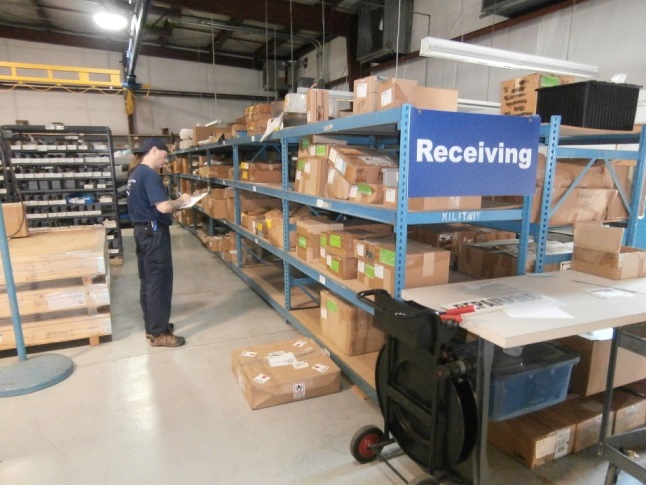 14
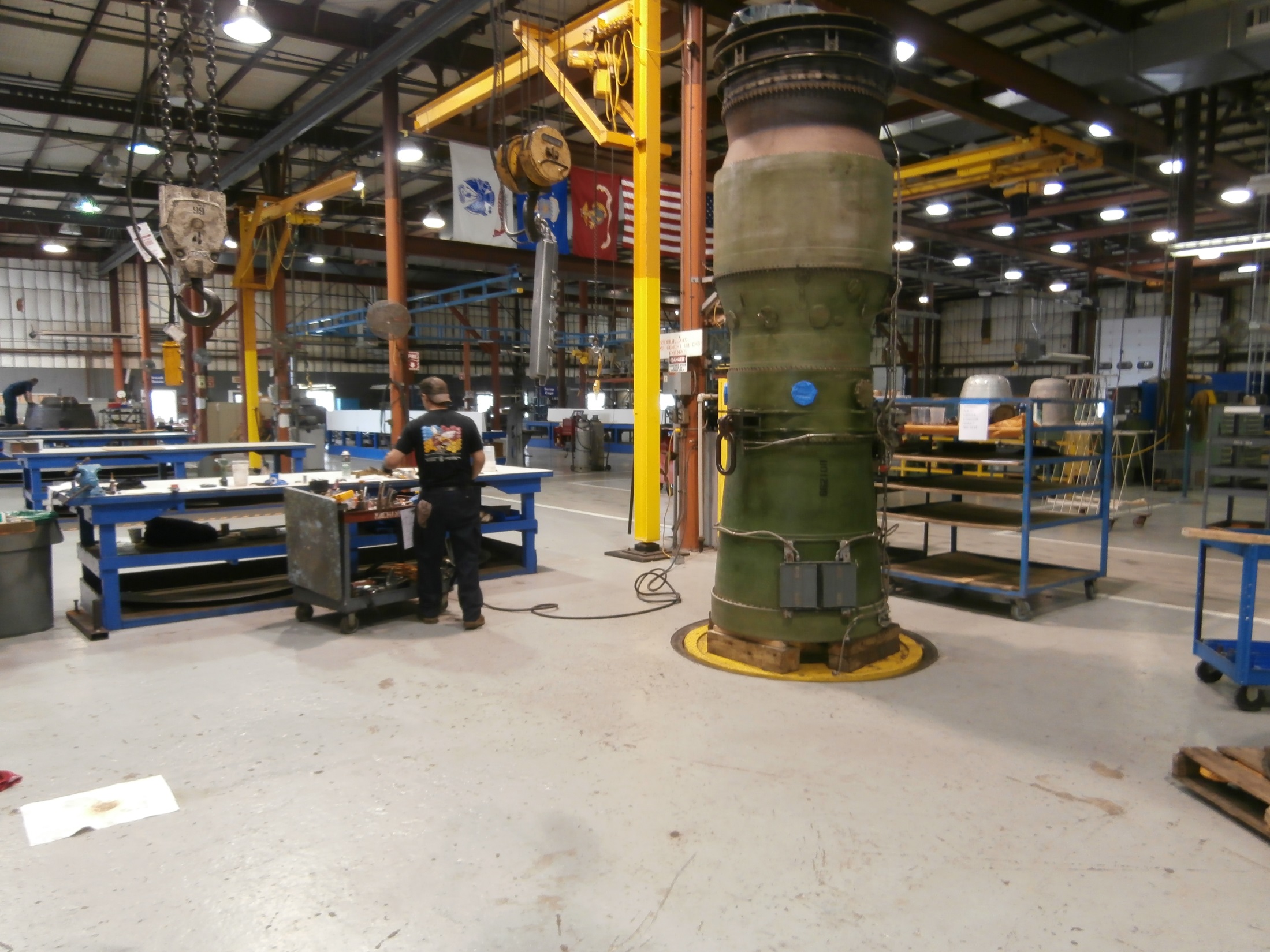 15
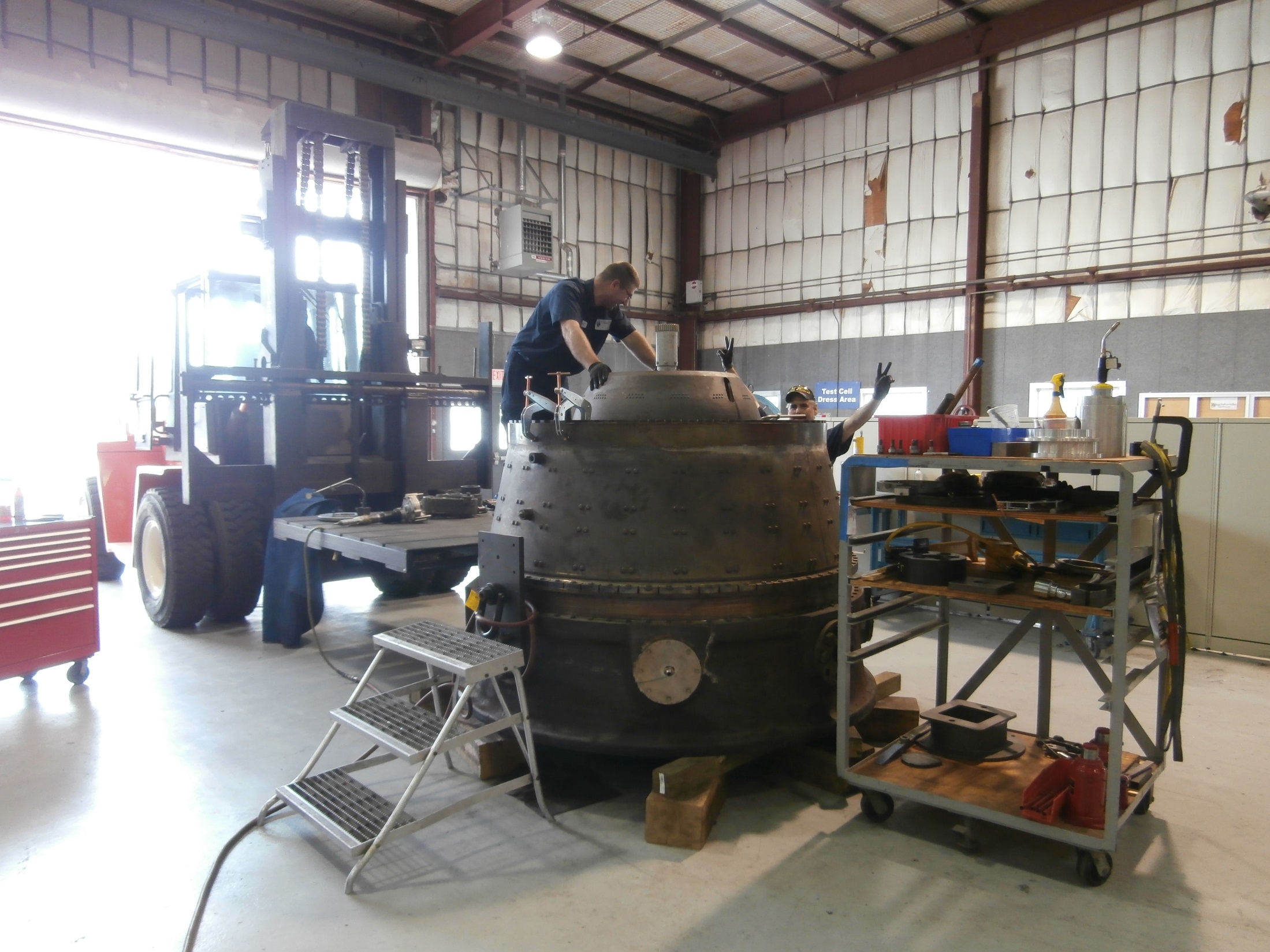 16
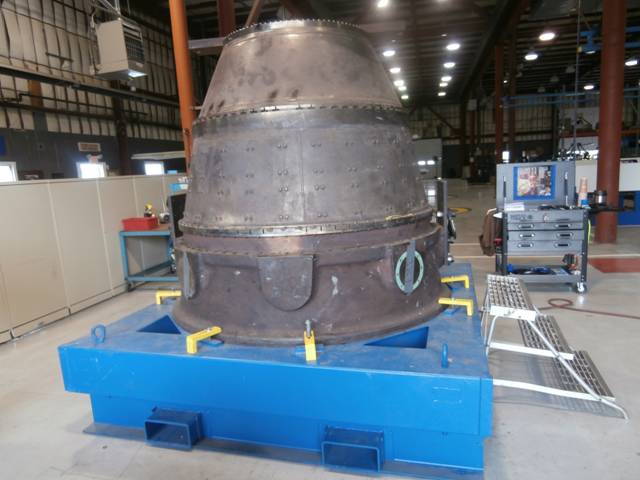 17
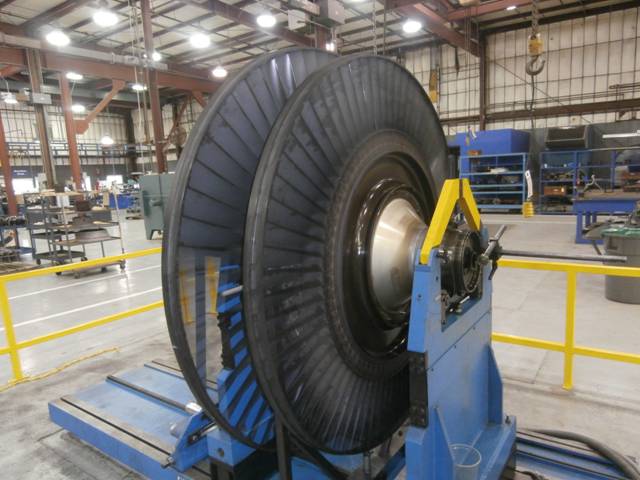 18
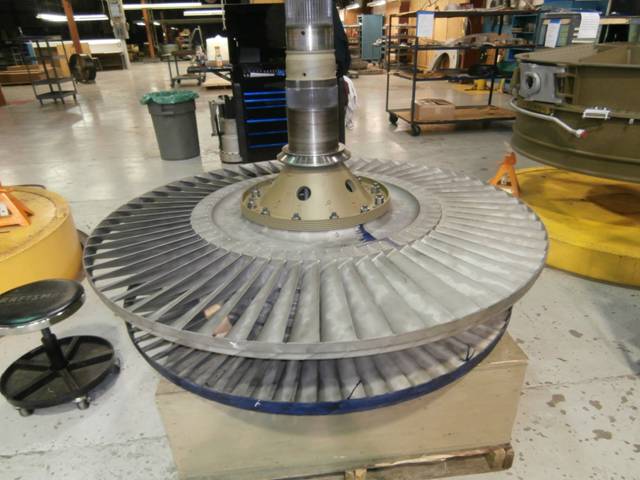 19
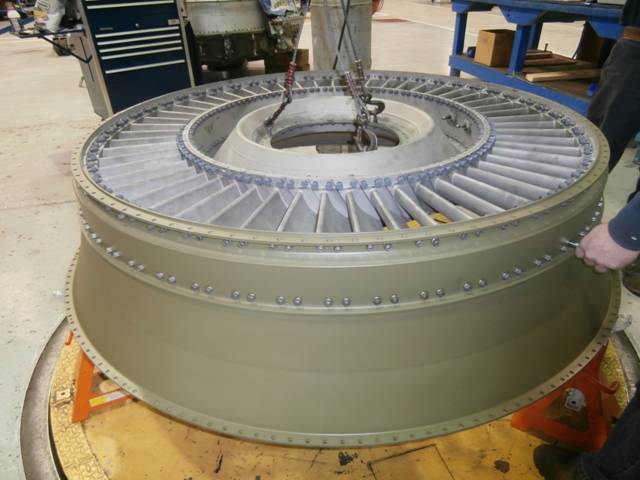 20
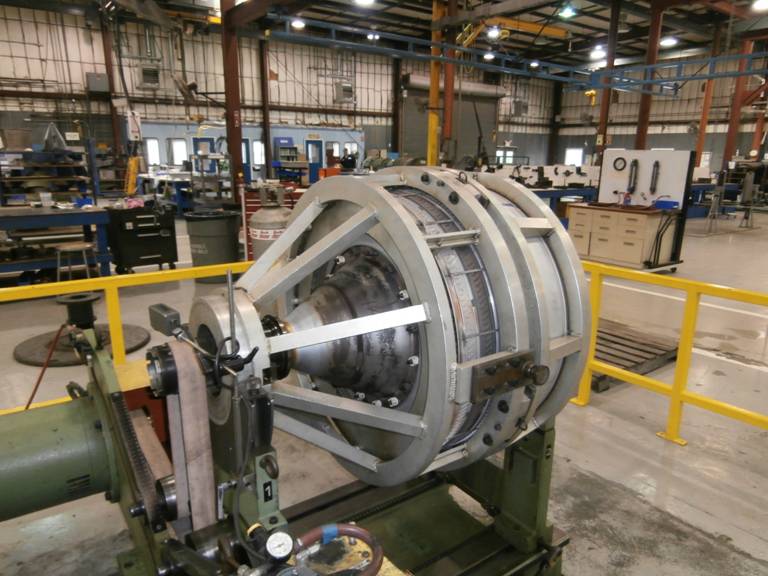 21
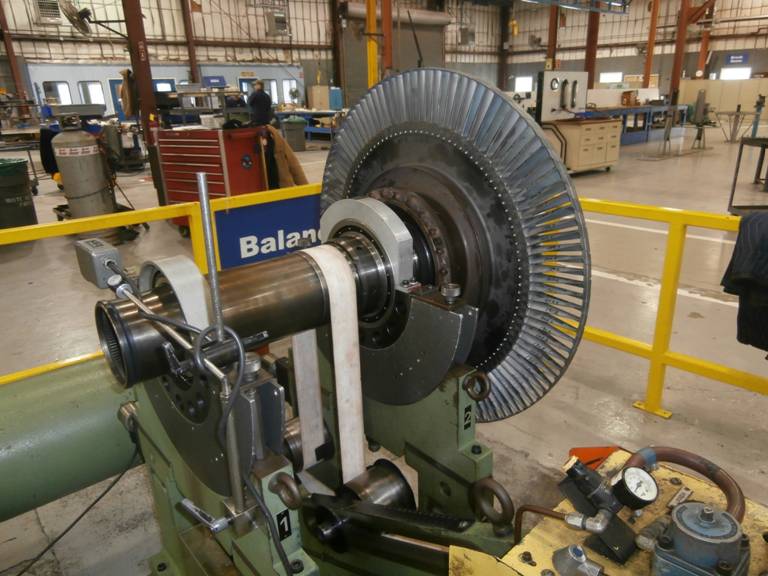 22
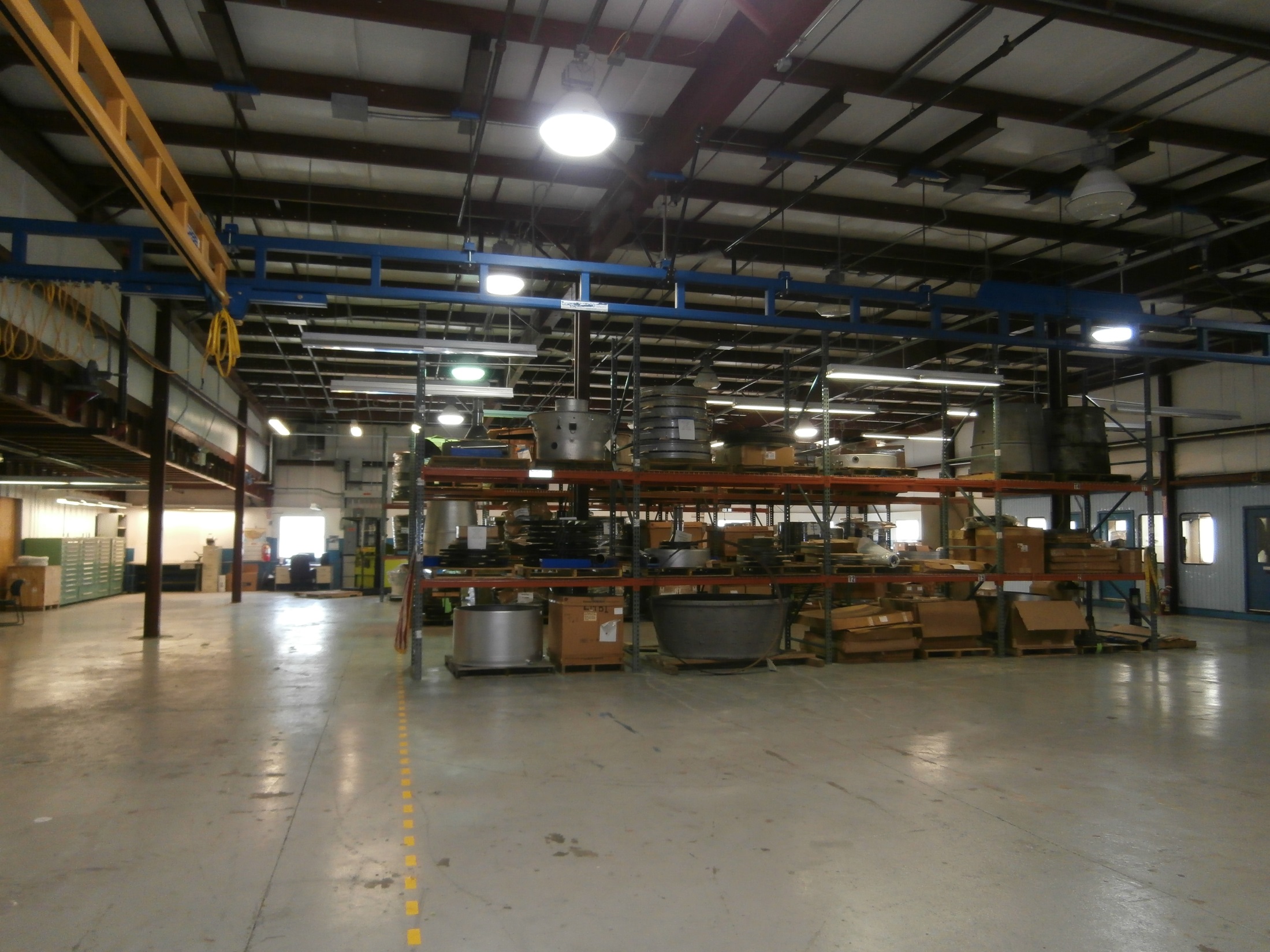 23
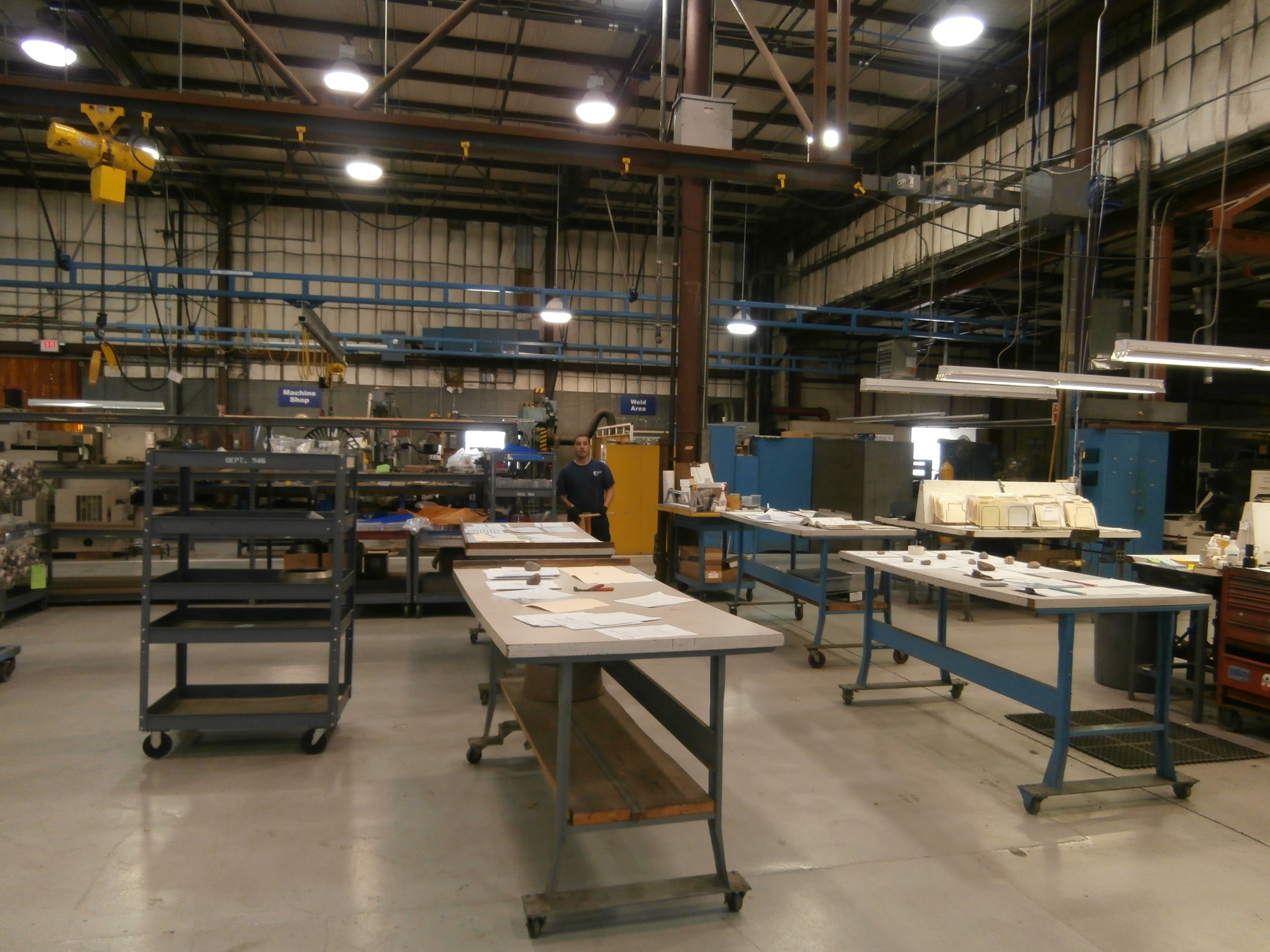 24
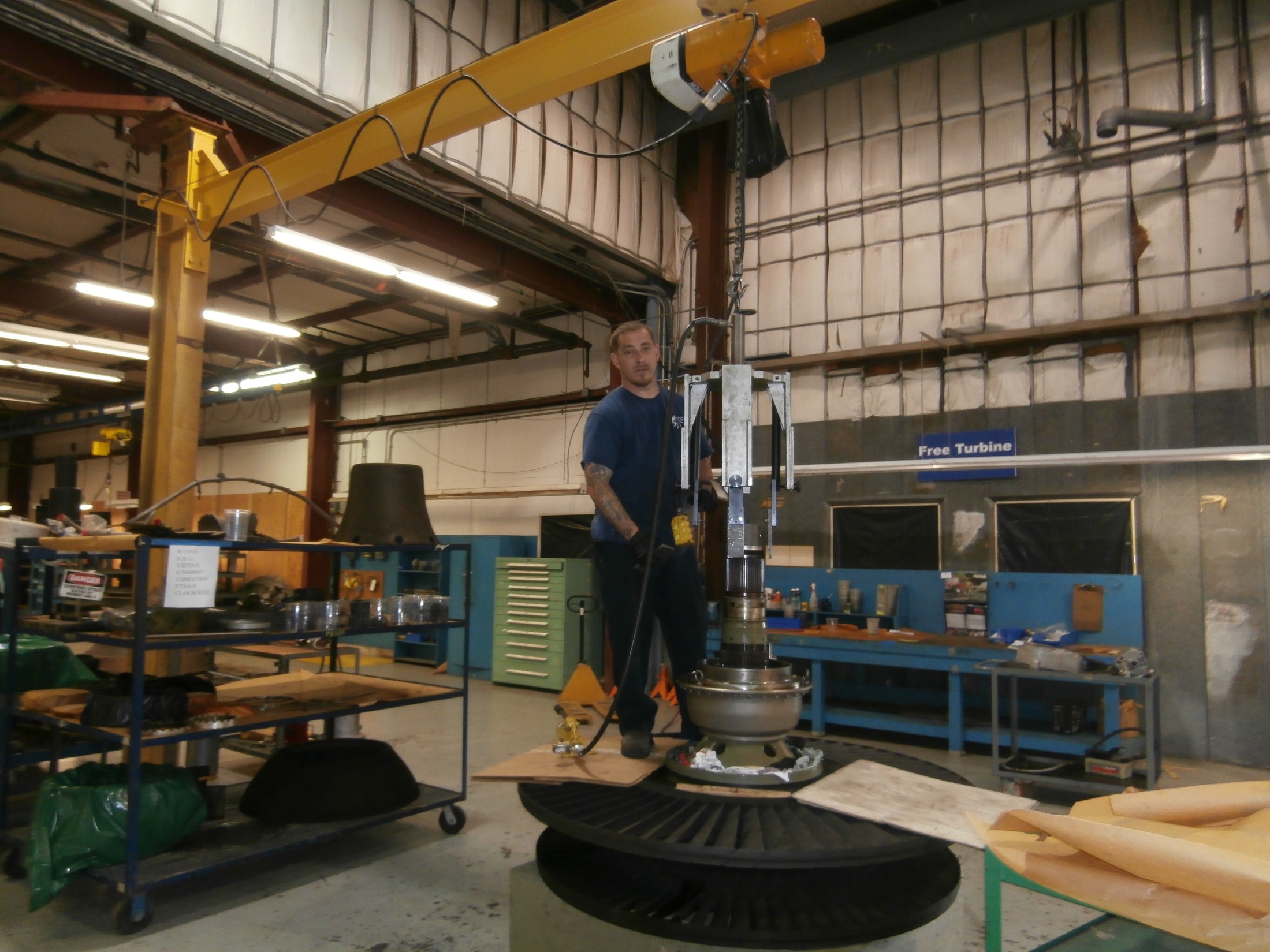 25
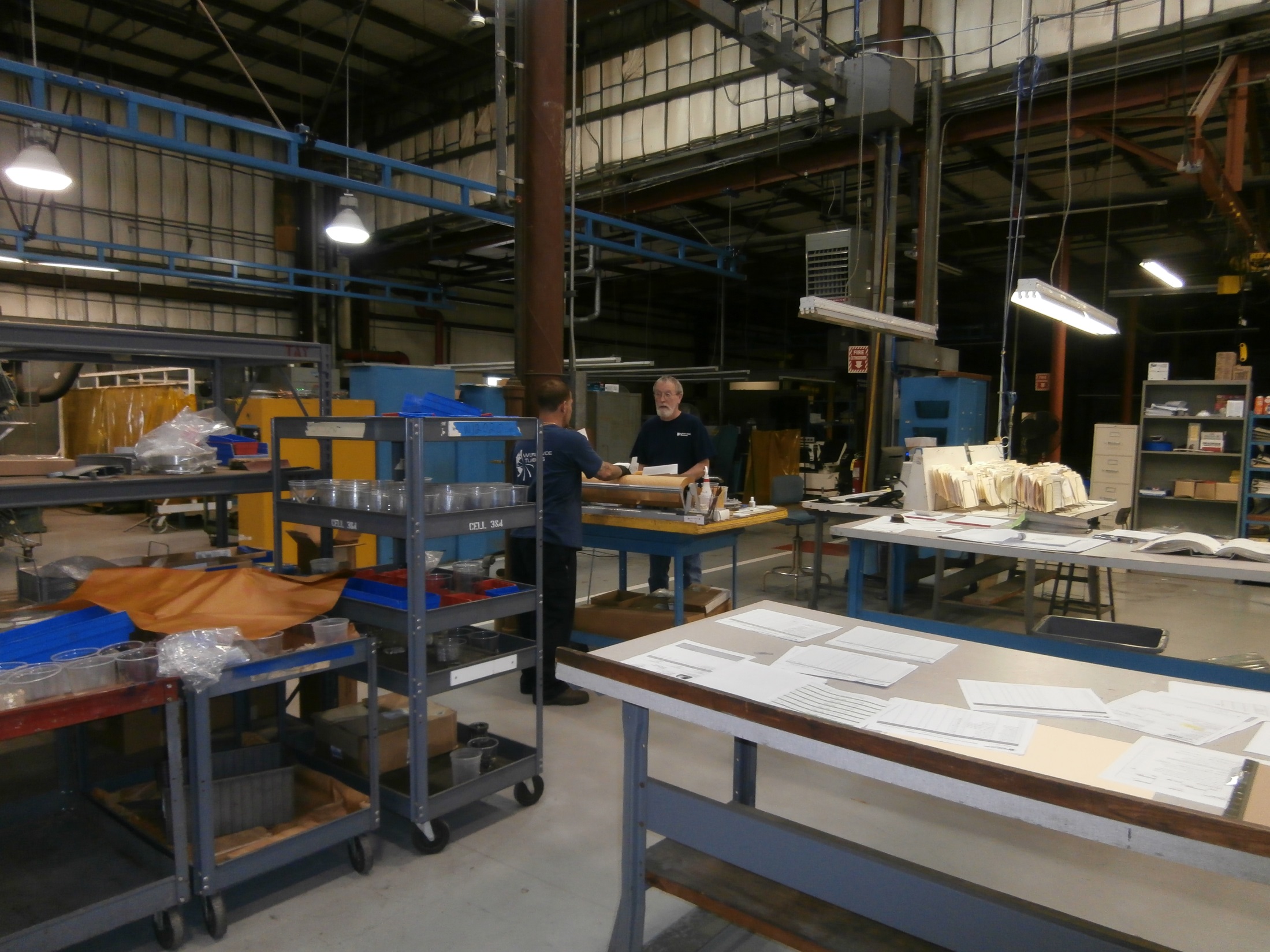 26
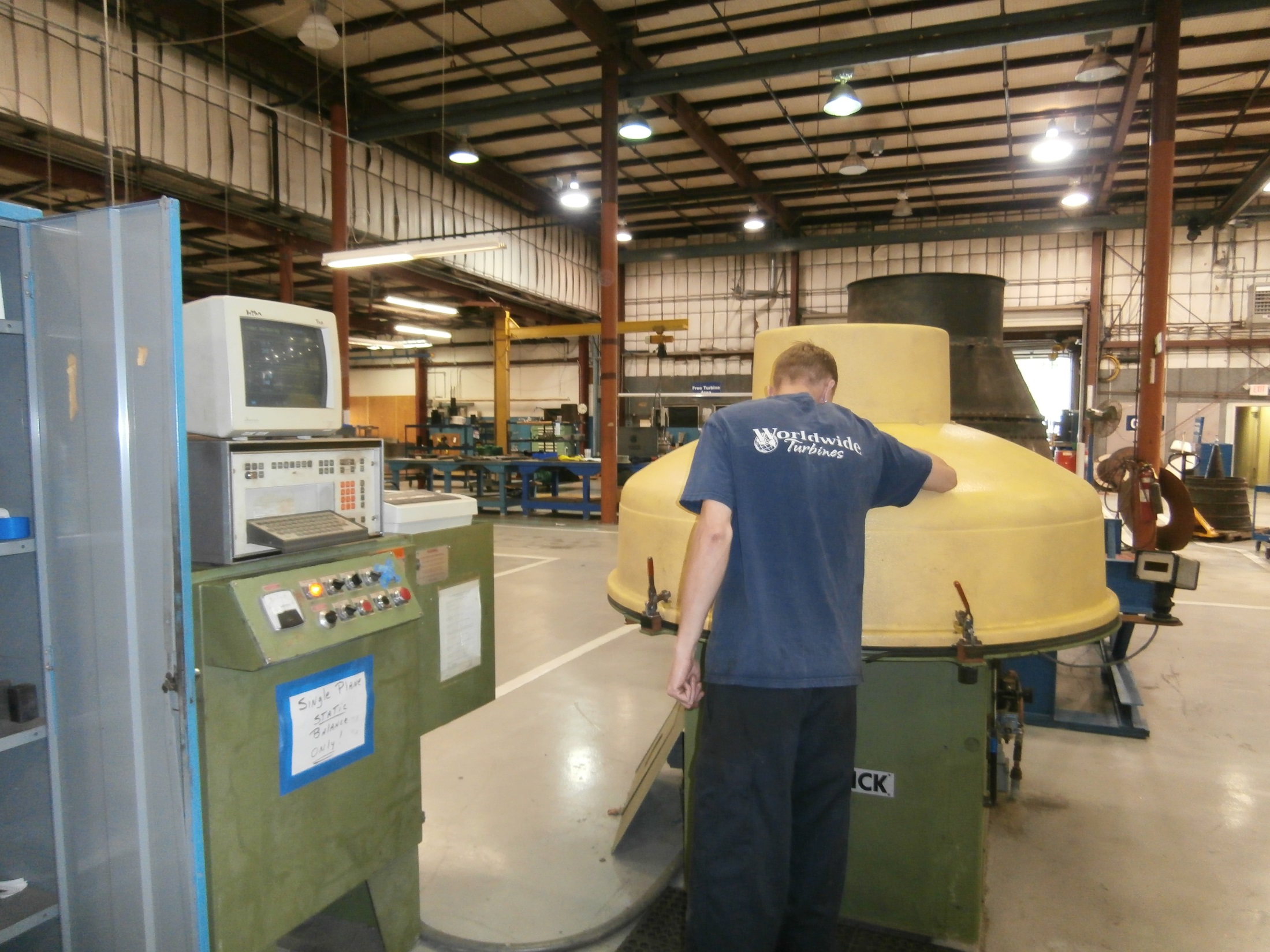 27
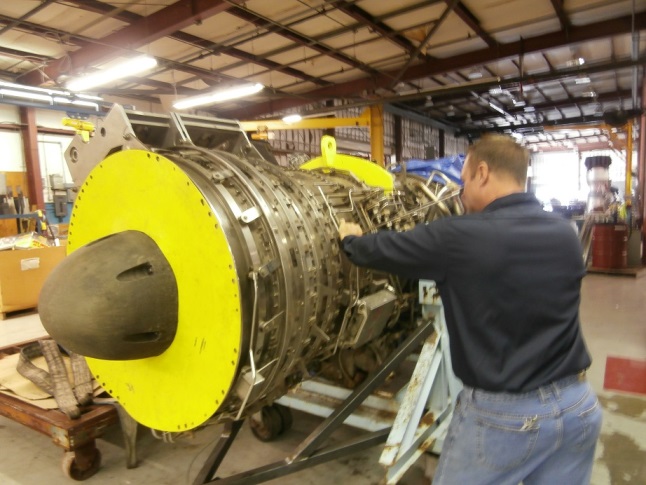 28
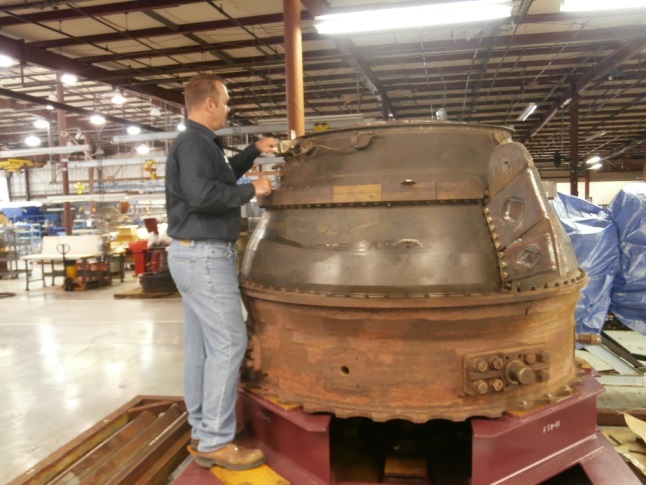 29
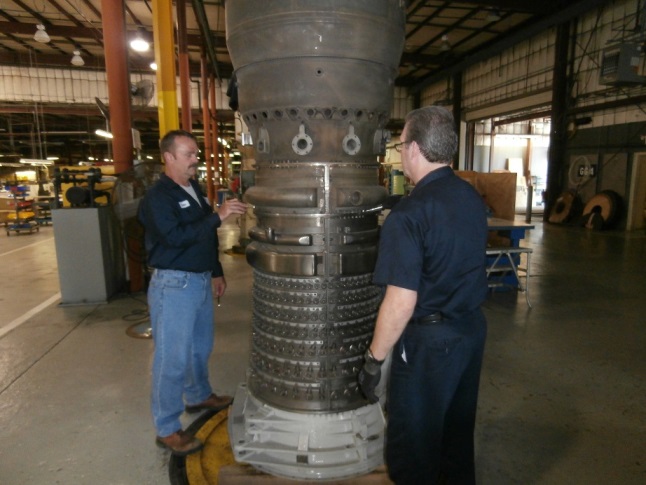 30
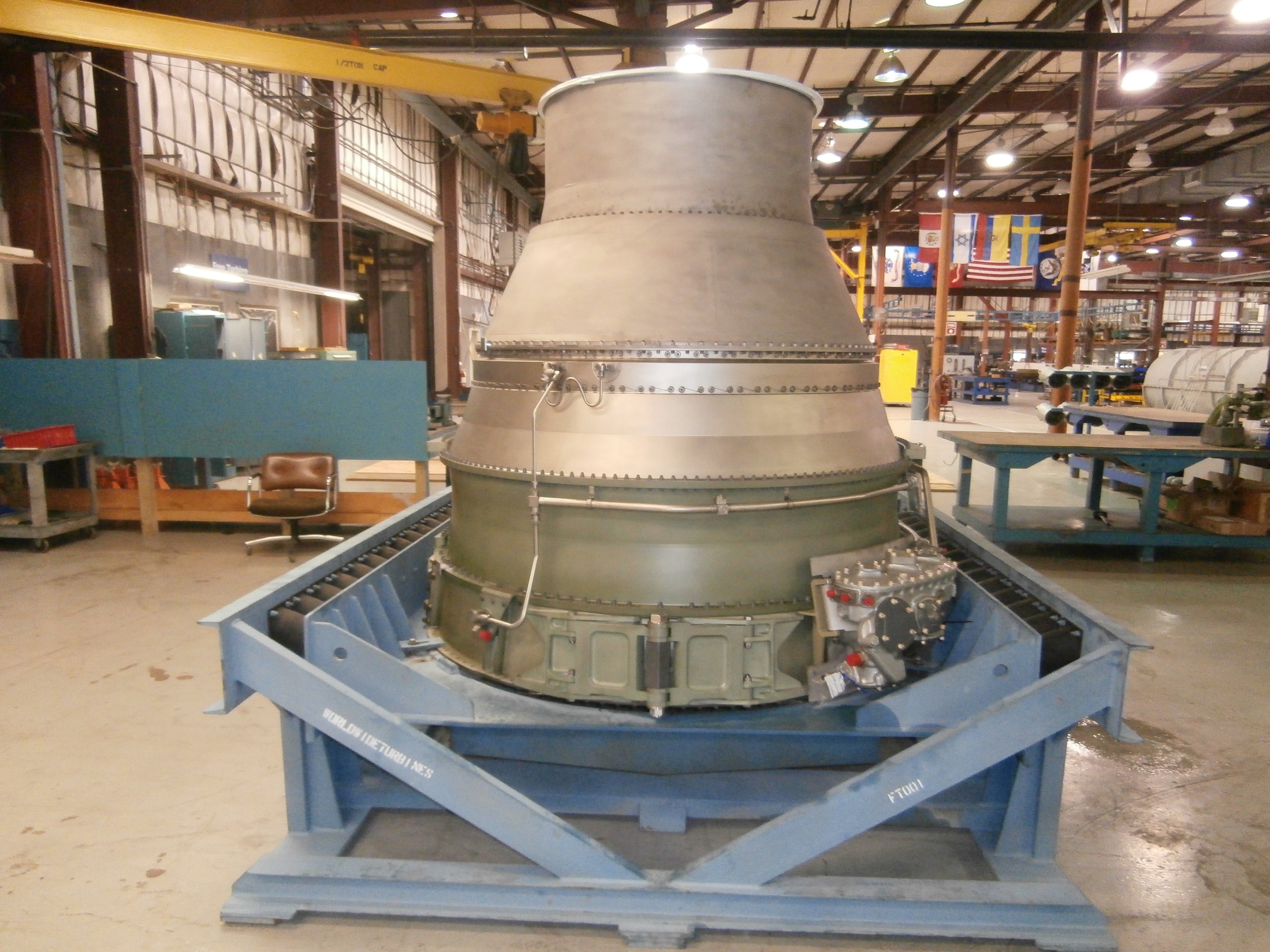 31
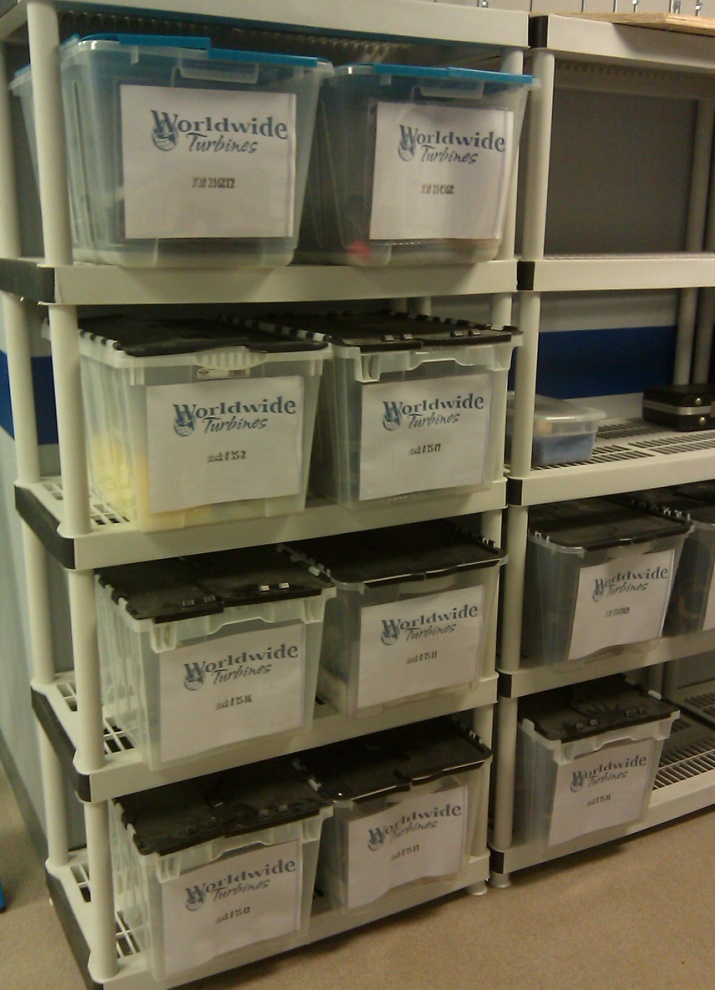 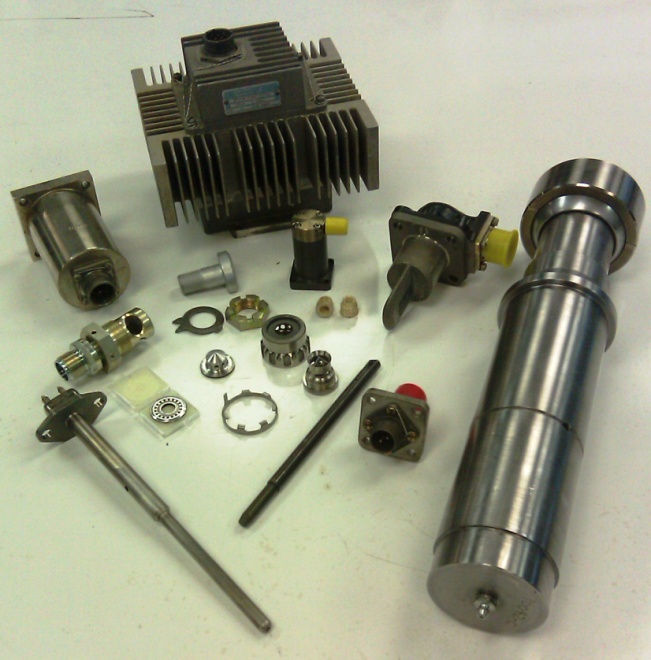 32
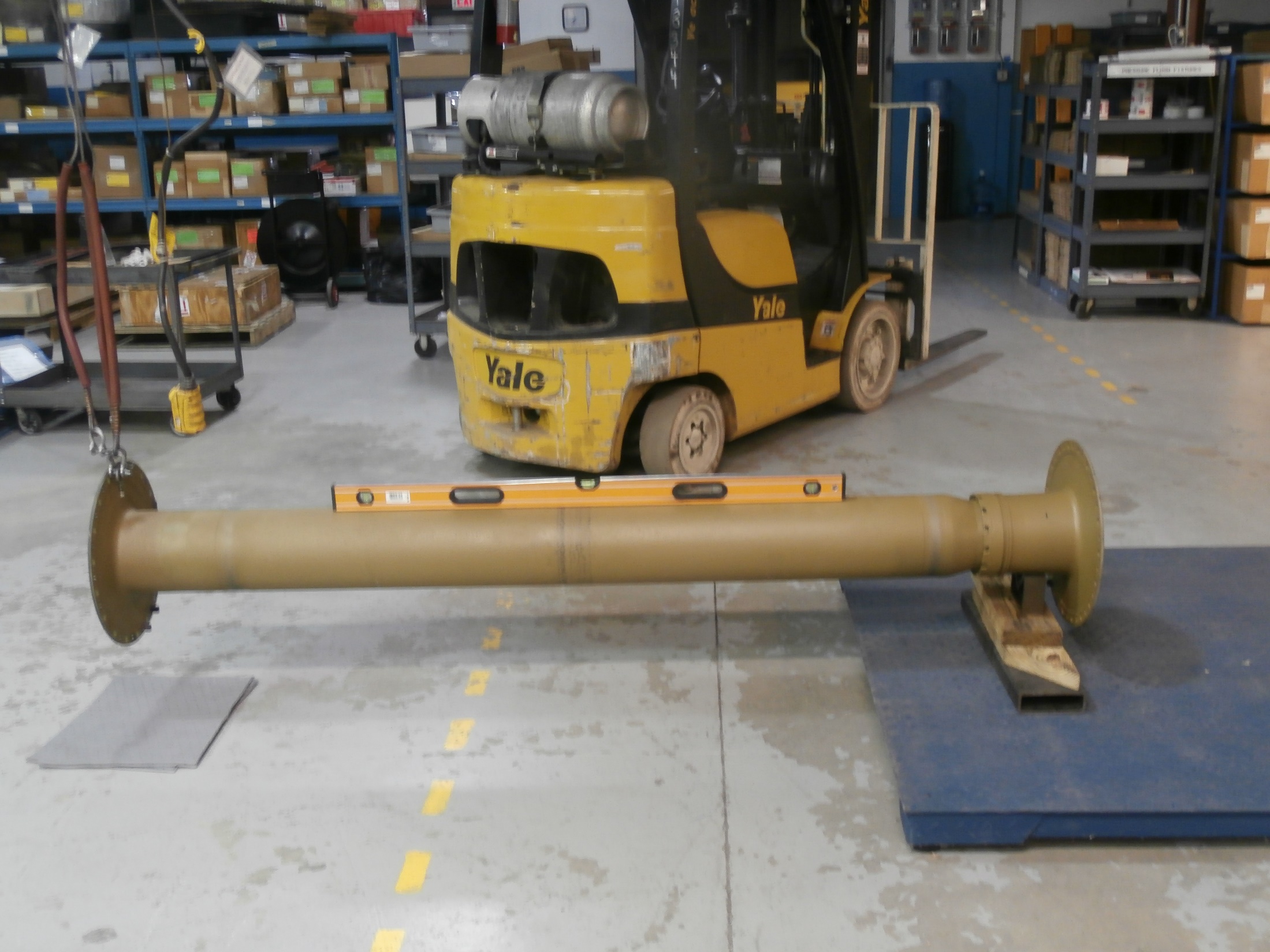 33
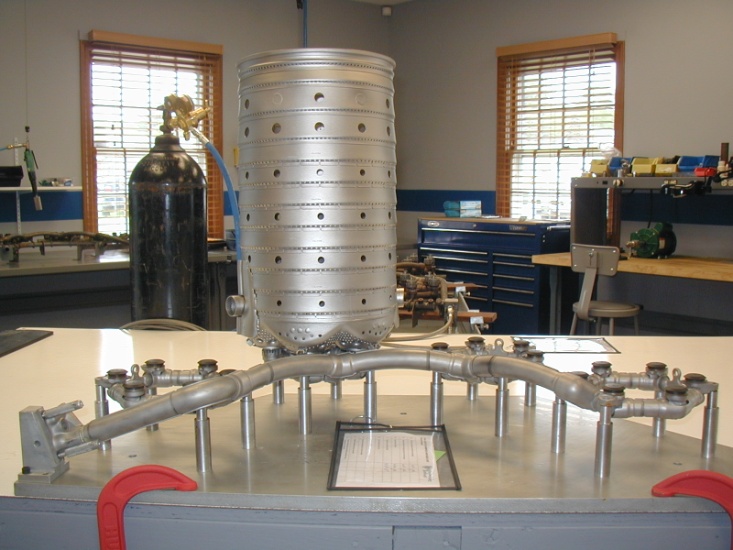 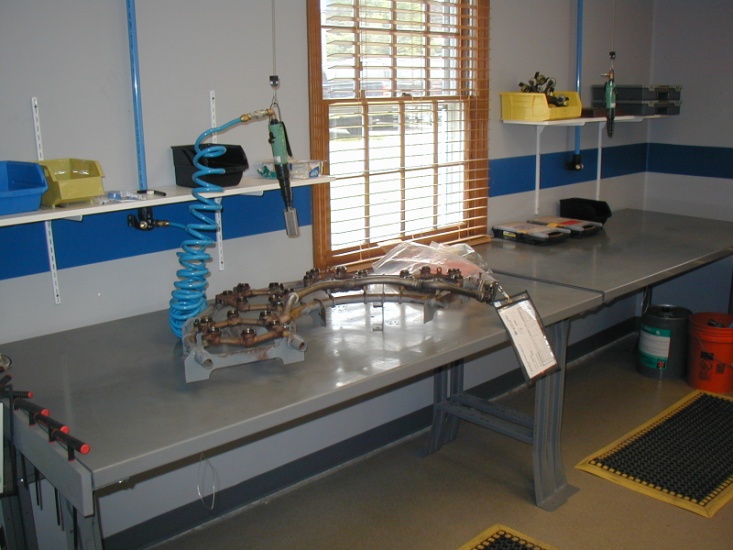 Complete 
Manifold and Nozzle Overhaul Facility
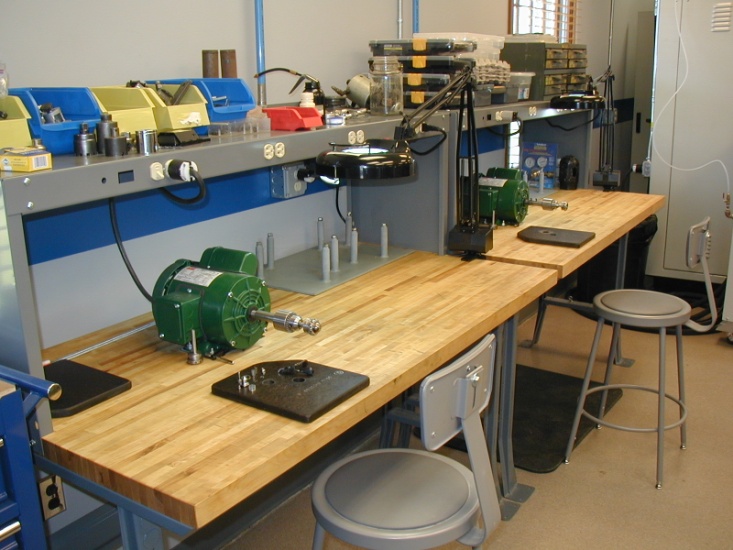 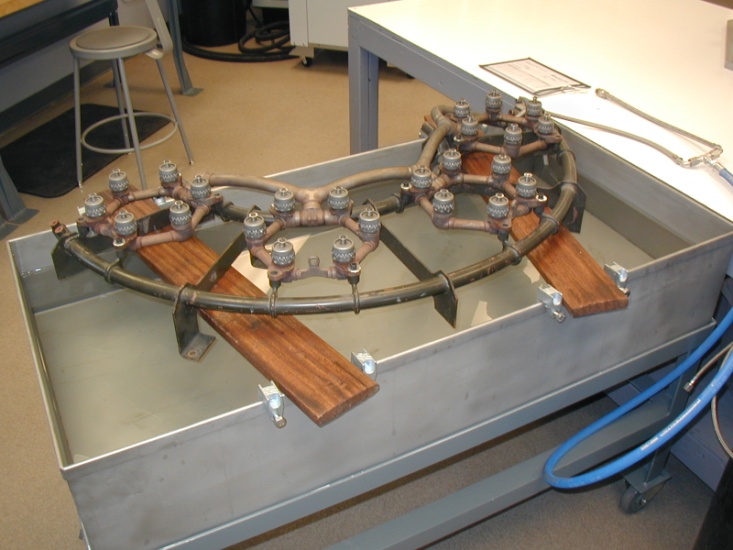 10/13/2020
34
GG4A/C Liquid Fuel Manifold Assembly
 18:1 and Airblast (Delavan) type

 GG4A/C Dual Fuel Manifold Assembly
 Parker Hannifin and Airblast (Delavan) type

 GG4A/C Gas Fuel Manifold Assembly
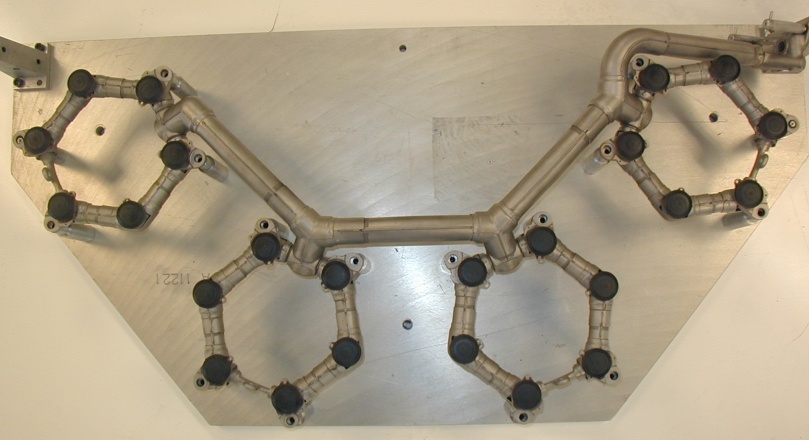 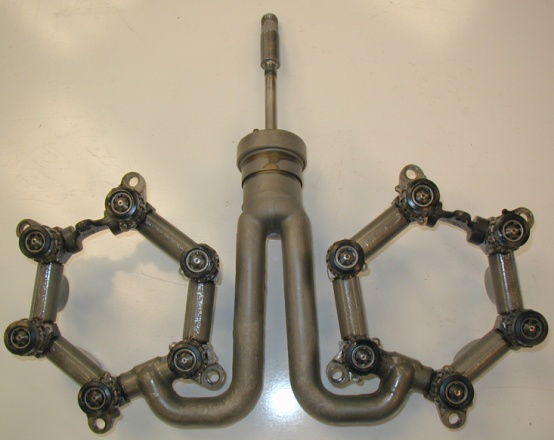 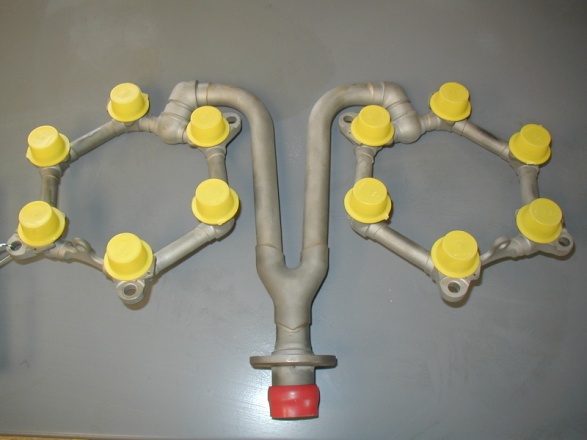 10/13/2020
35
Comprehensive Machine Shop
 CNC Bridgeport, lathe, surface grinder, band saw, and more
 Manifold adapter replacement on Dual Fuel and Gas manifolds
 Liquid inlet tube replacement on Dual Fuel manifolds
 Mounting lug and combustion chamber pin hole repair
10/13/2020
36
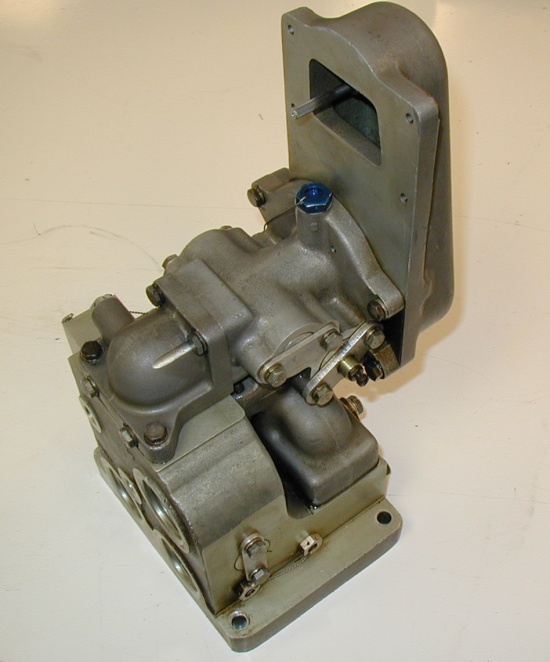 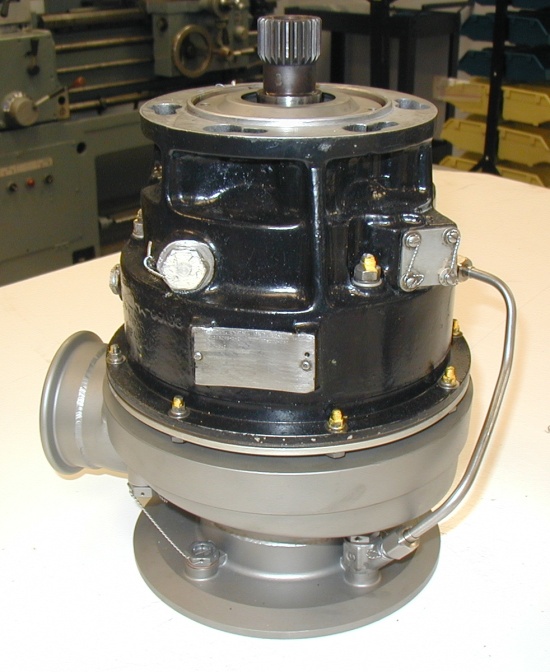 Full Complement of Accessory Repairs
Mod Valve
 #2 Shutoff Valve
 Bleed Valve
 Start Valve
 Starter
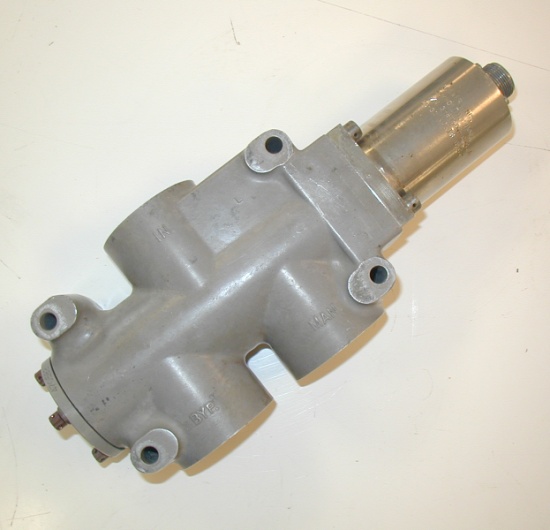 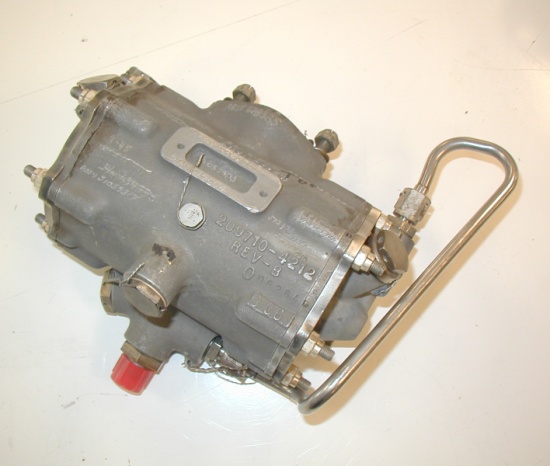 10/13/2020
37